IT-технологии в здравоохранении: ВИМИС, системы мониторинга беременных и поддержки принятия клинических решений, «персональные помощники врача»Как сделать так, чтобы они облегчали, а не осложняли работу?
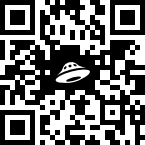 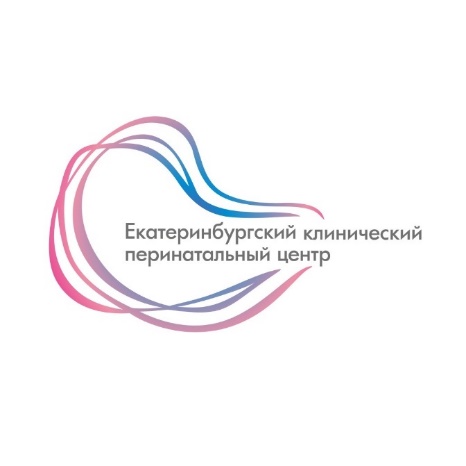 Анкудинов Николай Олегович

Руководитель акушерского дистанционного консультативного центра, врач-акушер-гинеколог 
ГБУЗ СО «ЕКПЦ»
Член Междисциплинарной ассоциации специалистов репродуктивной медицины
Член Ассоциации менеджеров медицинских организаций
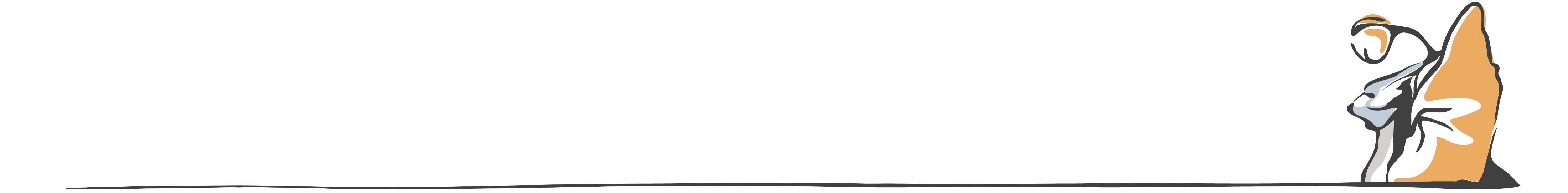 АКУШЕРАМ И ГИНЕКОЛОГАМ
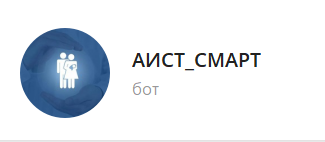 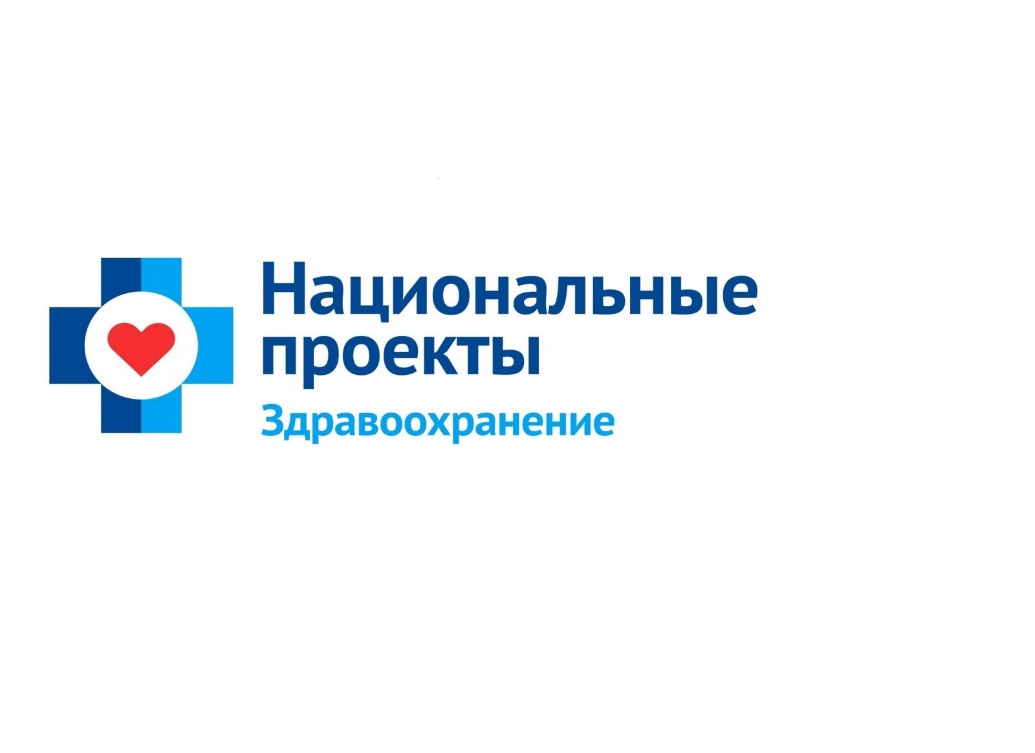 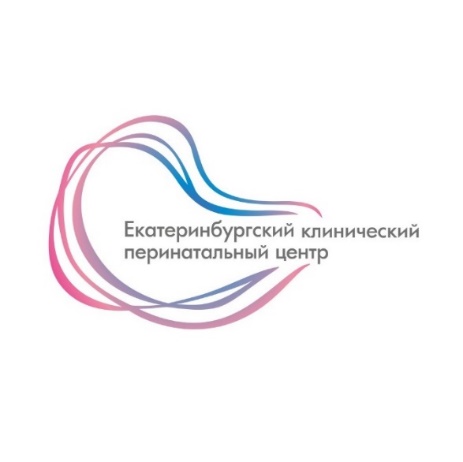 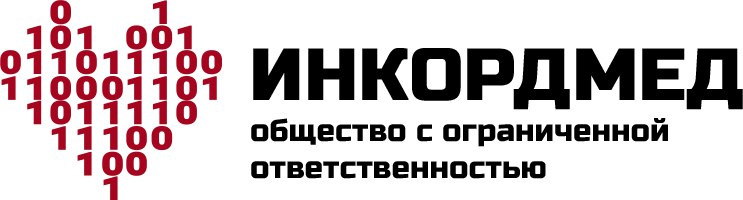 Федеральный проект «Развитие системы оказания первичной медико-санитарной помощи»
Обеспечение оптимальной доступности для населения
Оптимизация работы МО, оказывающих первичную медико-санитарную помощь
Сокращение времени ожидания в очереди при обращении граждан
Повышение удовлетворенности граждан медицинской помощью
Федеральный проект «Создание единого цифрового контура в здравоохранении на основе единой государственной информационной системы в сфере здравоохранения (ЕГИСЗ)»
ведение электронного расписания приема врачей
ведение электронных медицинских карт пациентов
информационное взаимодействие с подсистемами ЕГИСЗ в целях оказания медицинской помощи и электронных услуг (сервисов) для граждан
Организация телемедицинских консультаций
«Нормативка…»
Приказ МЗ РФ от 30.11.2017 № 965н «Об утверждении порядка организации и оказания медицинской помощи с применением телемедицинских технологий»
Приказ МЗ РФ от 07.09.2020 № 947н "Об утверждении Порядка организации системы документооборота в сфере охраны здоровья в части ведения медицинской документации в форме электронных документов«
Приказ МЗ РФ от 20.10.2020 № 1130н "Об утверждении Порядка оказания медицинской помощи по профилю "акушерство и гинекология"
Приказ МЗ РФ от 13.10.2021 № 987н «Об утверждении формы документа о рождении и порядка его выдачи»
Методические рекомендации ФГБУ «ЦНИИОИЗ» от 26.03.2021 по обеспечению функциональных возможностей централизованной системы (подсистемы) «Организация оказания медицинской помощи по профилям «акушерство и гинекология» и «неонатология» государственной информационной системы в сфере здравоохранения субъекта РФ
Актуальность
#Зачем_нам_автоматизация…
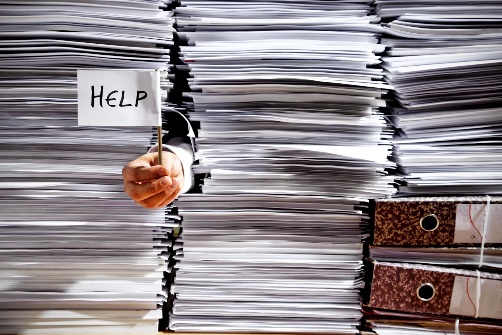 *на примере объема данных АИСТ «РАМ» Свердловской области
Актуальность
#Зачем_нам_автоматизация…
*на примере структуры данных АИСТ «РАМ» Свердловской области
Схема автоматизации
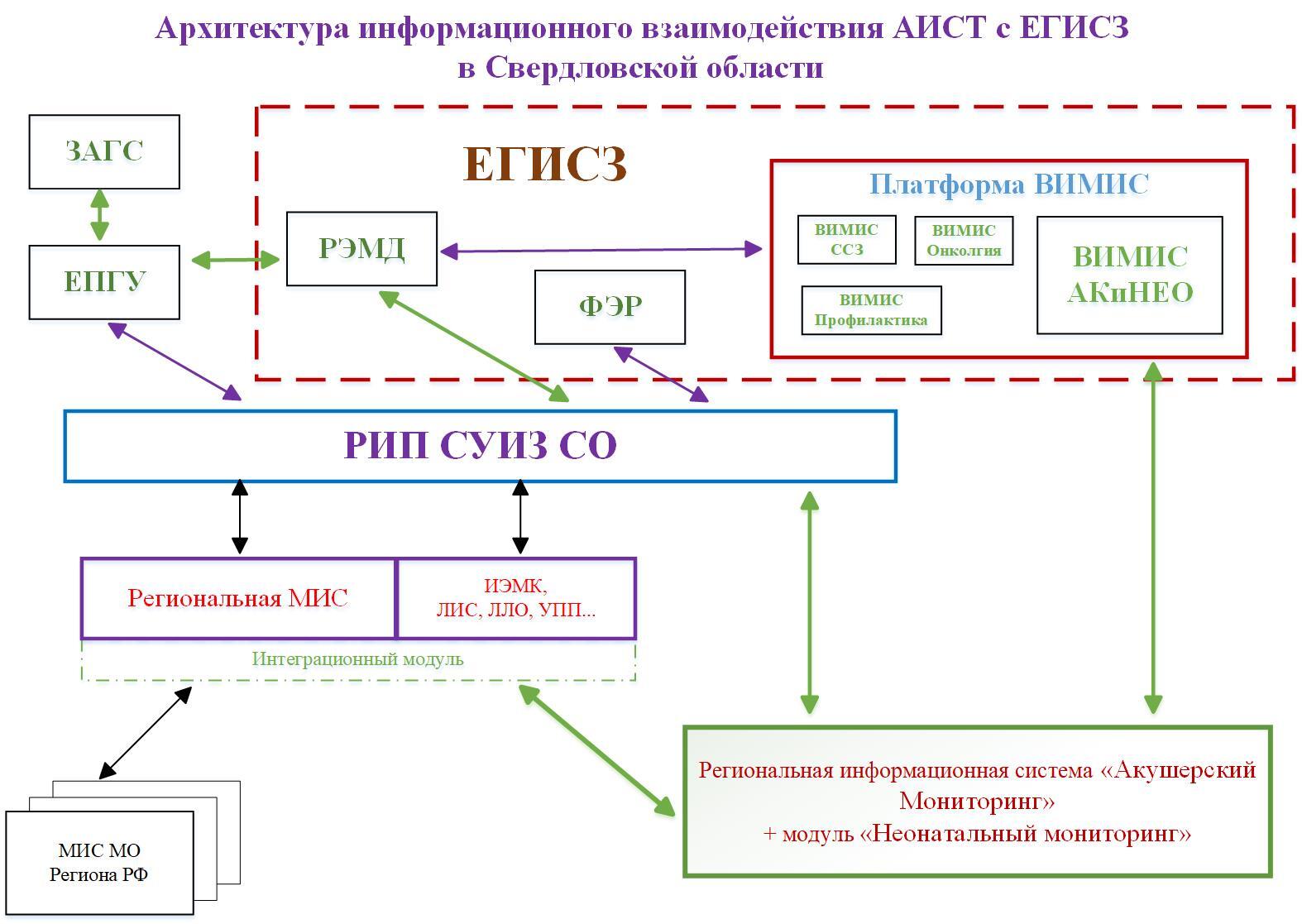 ВИМИС АКиНЕО
#Зачем_нам_автоматизация…
Структура СЭМД в ВИМИС АКинЕО*
*на примере Свердловской области за 2022 год
Медицинские свидетельства о рождении
«Где родился – там и пригодился…»
Всего живорождённых детей за период: 3145, оформлено МСР: 3145 (100%)*
Тысячи МСР «забить» / «наколотить» вручную?!
#Зачем_нам_автоматизация…
*на примере Свердловской области за январь 2023 г.
«НОРМАЛЬНО ДЕЛАЙ - НОРМАЛЬНО БУДЕТ»: 
МСР – ННС – РНС – ПЛИ
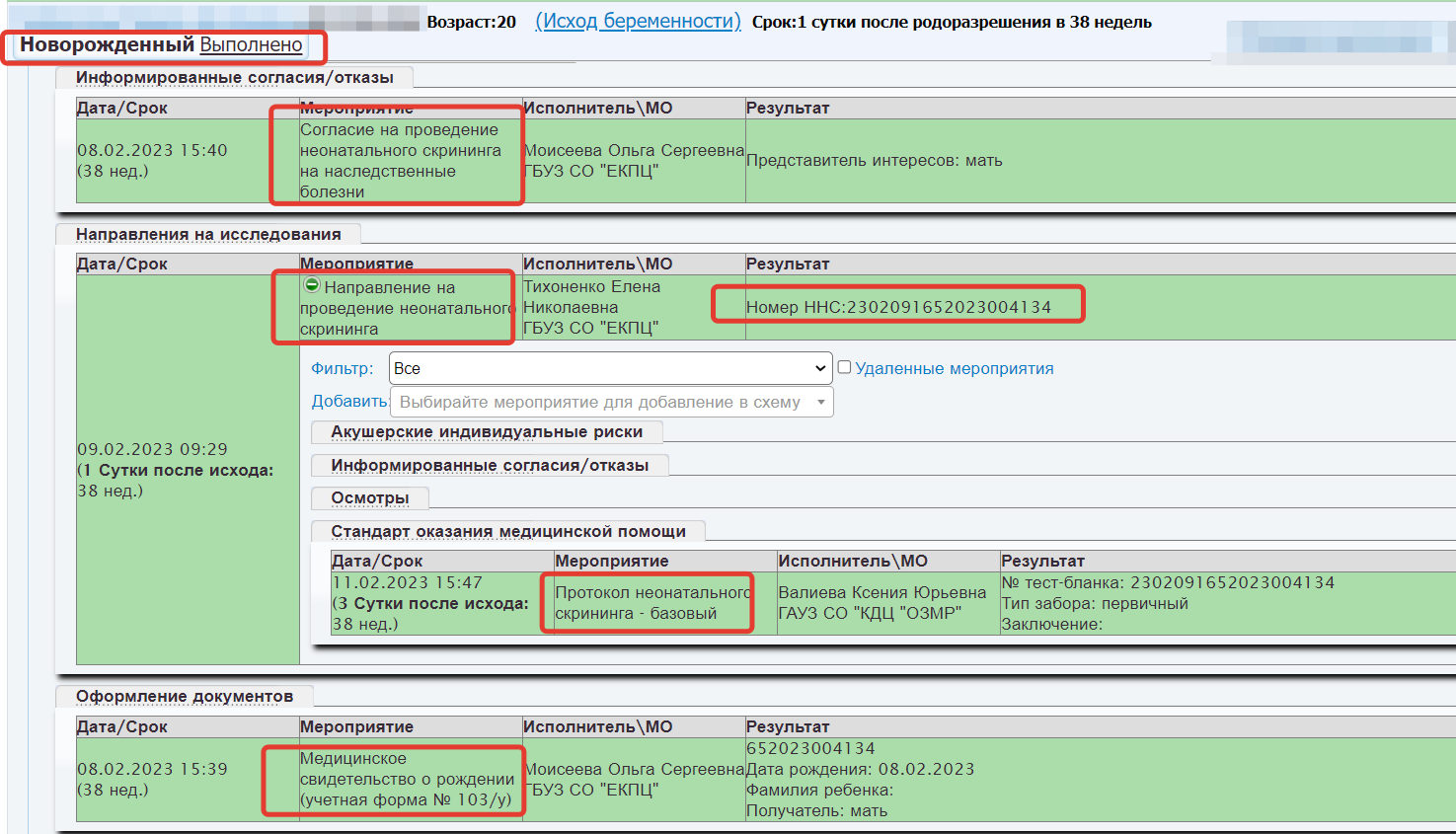 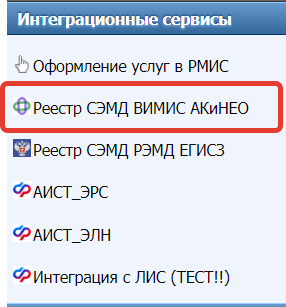 ИСТИННАЯ АВТОМАТИЗАЦИЯ формирования МСР – ННС – РНС – ПЛИ в МИС
Персональные помощники врача
Сервис-бот мобильных уведомлений 
о Критических Акушерских Состояниях
СИГНАЛЫ:
Отклонения по дневникам пациента
ПЭ
Анемия
Поражения печени
Гипергликемия
Тромбоцитопения
 Протеинурия 
COVID19 
Кровотечение
Гипертензия

и ДРУГИЕ…
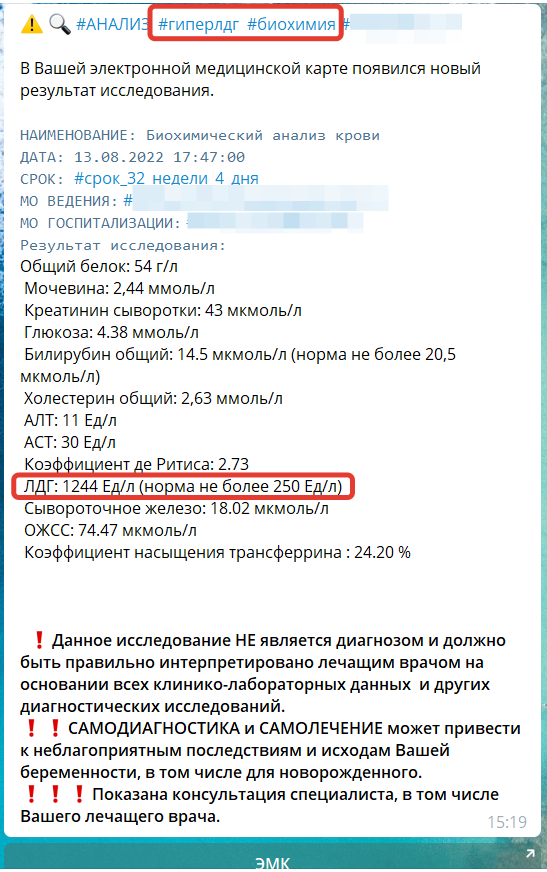 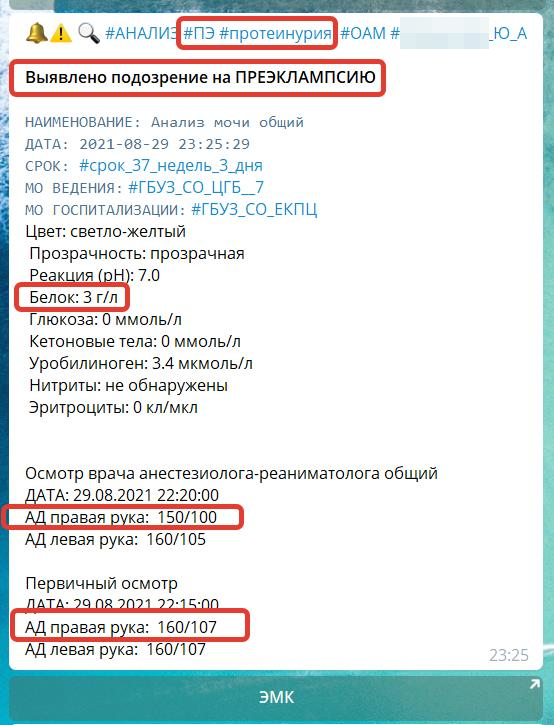 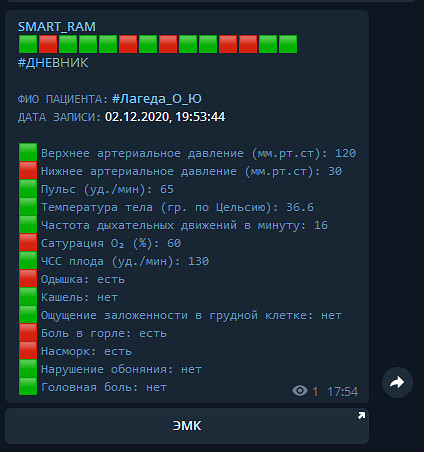 Отклонения по дневнику пациента
Преэклампсия
Поражения печени
Дневник самоконтроля пациента
Раздел «МОЙ ДНЕВНИК»
Артериальное Давление
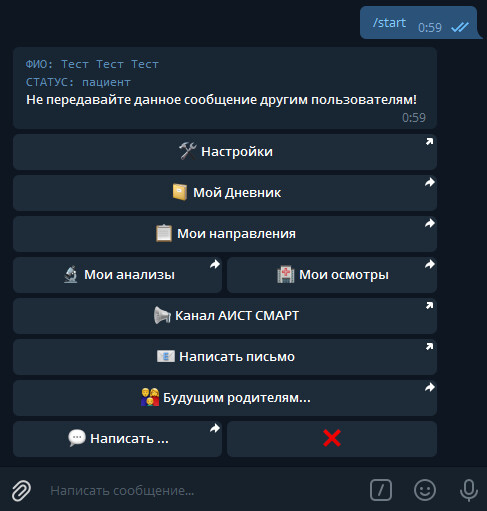 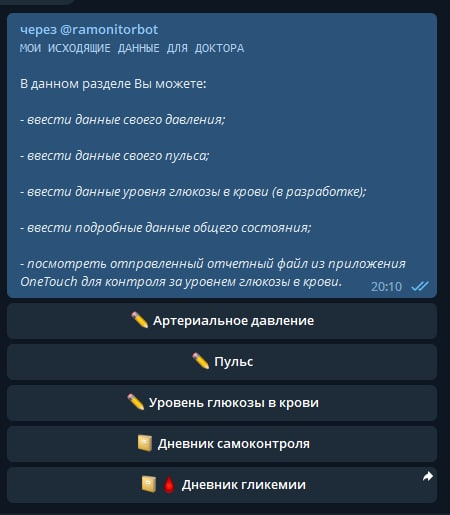 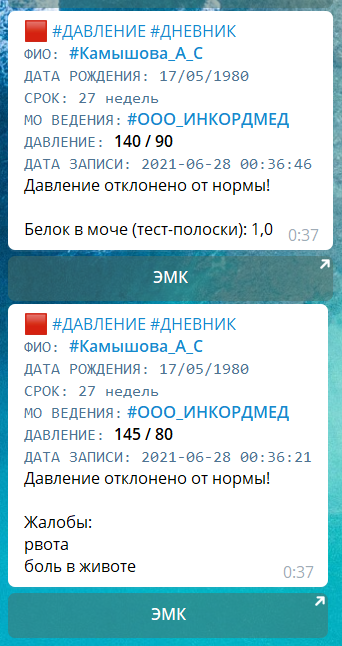 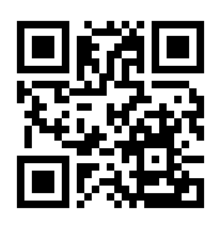 ПУЛЬС
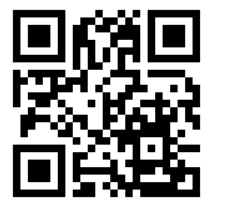 Дневник самоконтроля пациента
Раздел «МОЙ ДНЕВНИК»
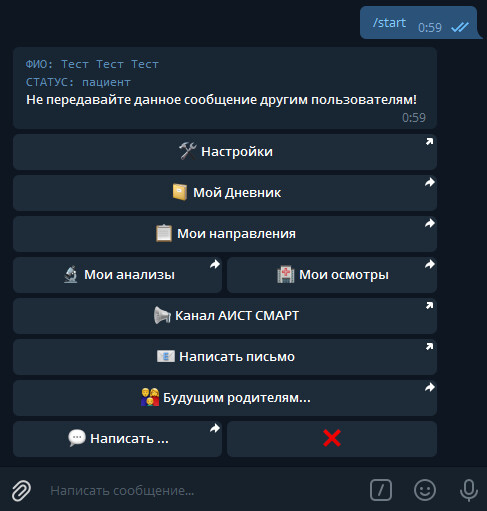 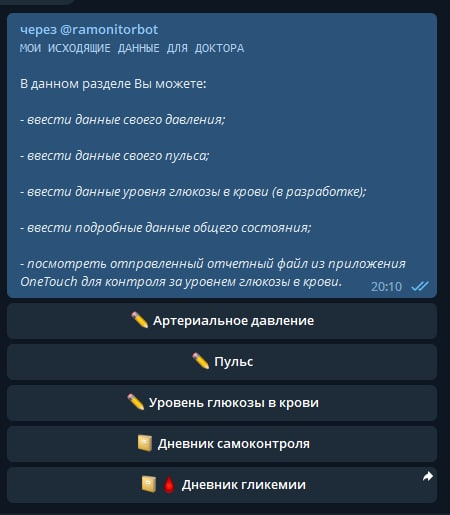 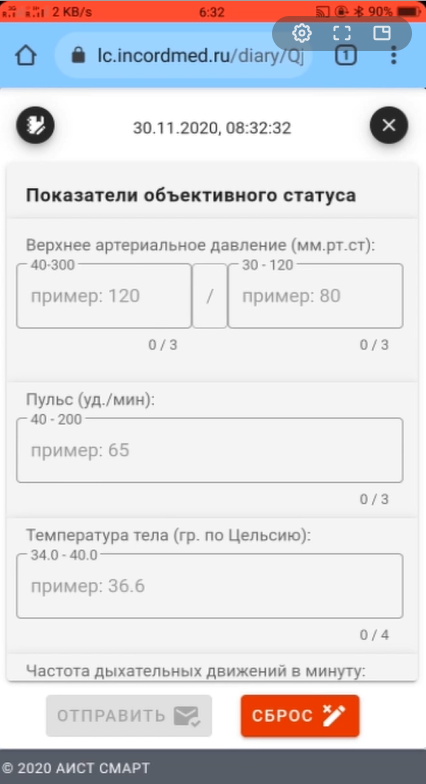 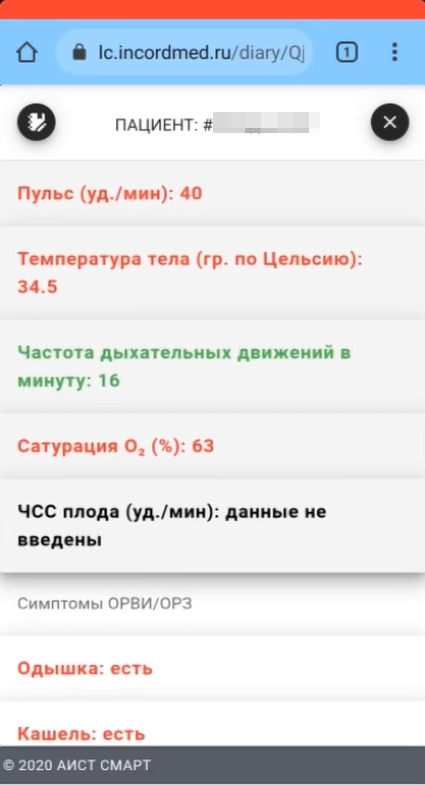 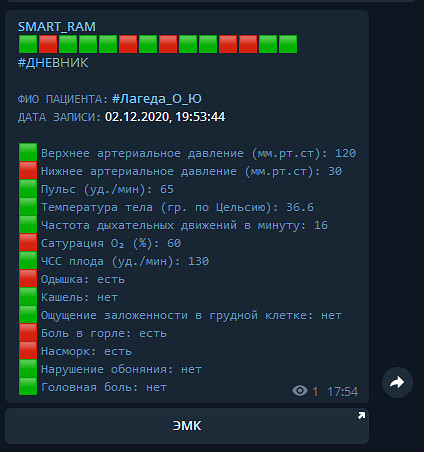 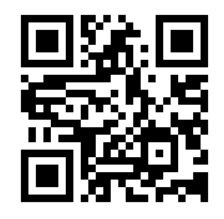 Дневник самоконтроля пациента
Раздел «МОЙ ДНЕВНИК»
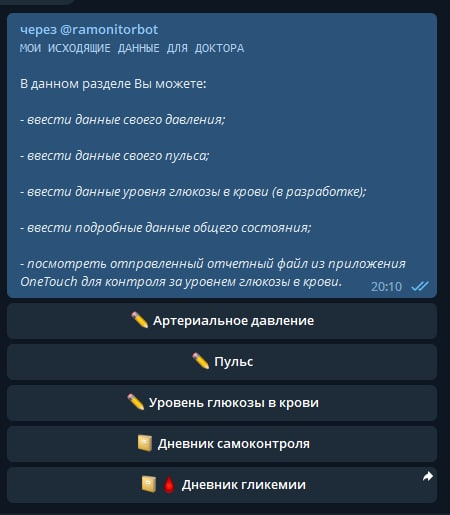 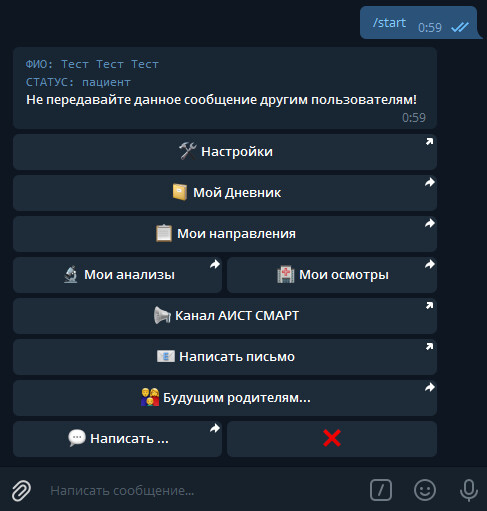 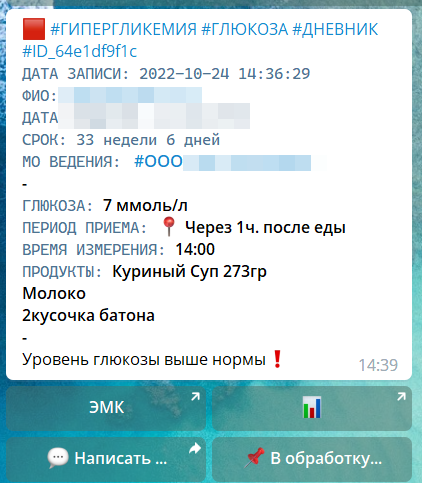 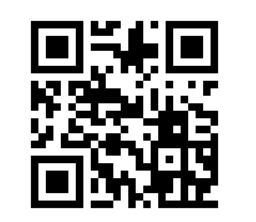 Дистанционный мониторинг здоровья
#Личный_кабинет_аист_смарт
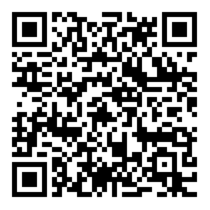 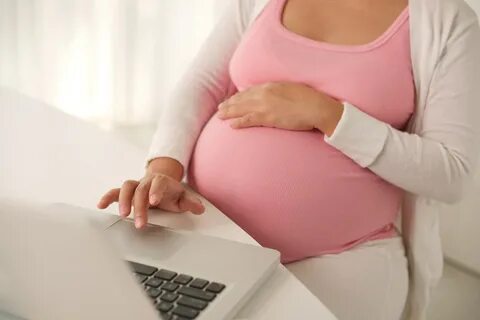 ВИЗУАЛИЗАЦИЯ процессов
Система ПОЗВОЛЯЕТ ВРАЧУ иметь ВИЗУАЛЬНОГО ПРЕДСТАВЛЕНИЕ 
о состоянии ЗДОРОВЬЯ ПАЦИЕНТА 
и 
об ЭТАПАХ ОКАЗАНИЯ ПОМОЩИ 
без дополнительных каких-либо действий…
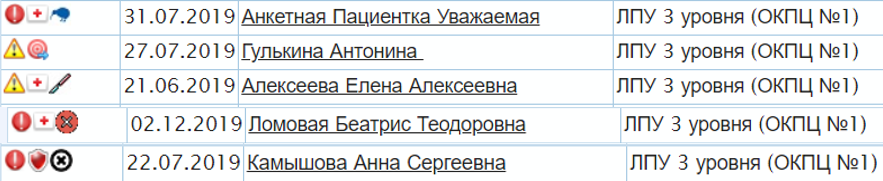 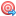 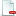 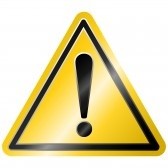 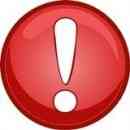 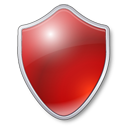 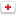 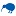 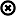 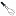 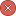 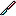 #СППВР
Чек-лист Акушерских РИСКОВ
Автоматизация оценки акушерских РИСКОВ
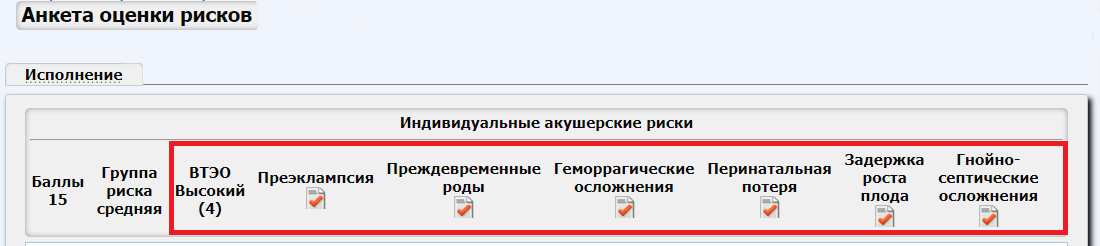 Автоматизированное выявление индивидуальных рисков для каждого пациента – 
реализация основных принципов 4П-медицины: 
ПЕРСОНАЛИЗАЦИЯ, ПРЕДИКЦИЯ, ПРЕВЕНЦИЯ, 
что позволяет изменить врачебную тактику и 
провести своевременную профилактику фатальных осложнений.
#РИСК_МЕНЕДЖМЕНТ
#СППВР
Мониторинг…On-Line
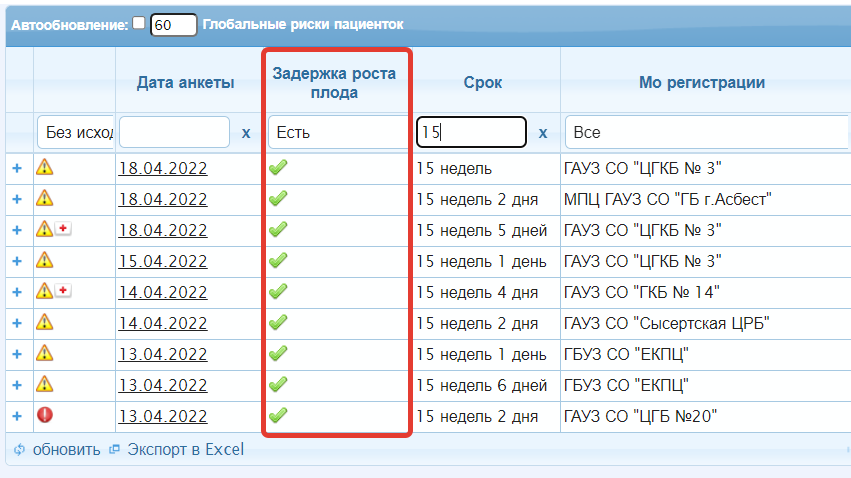 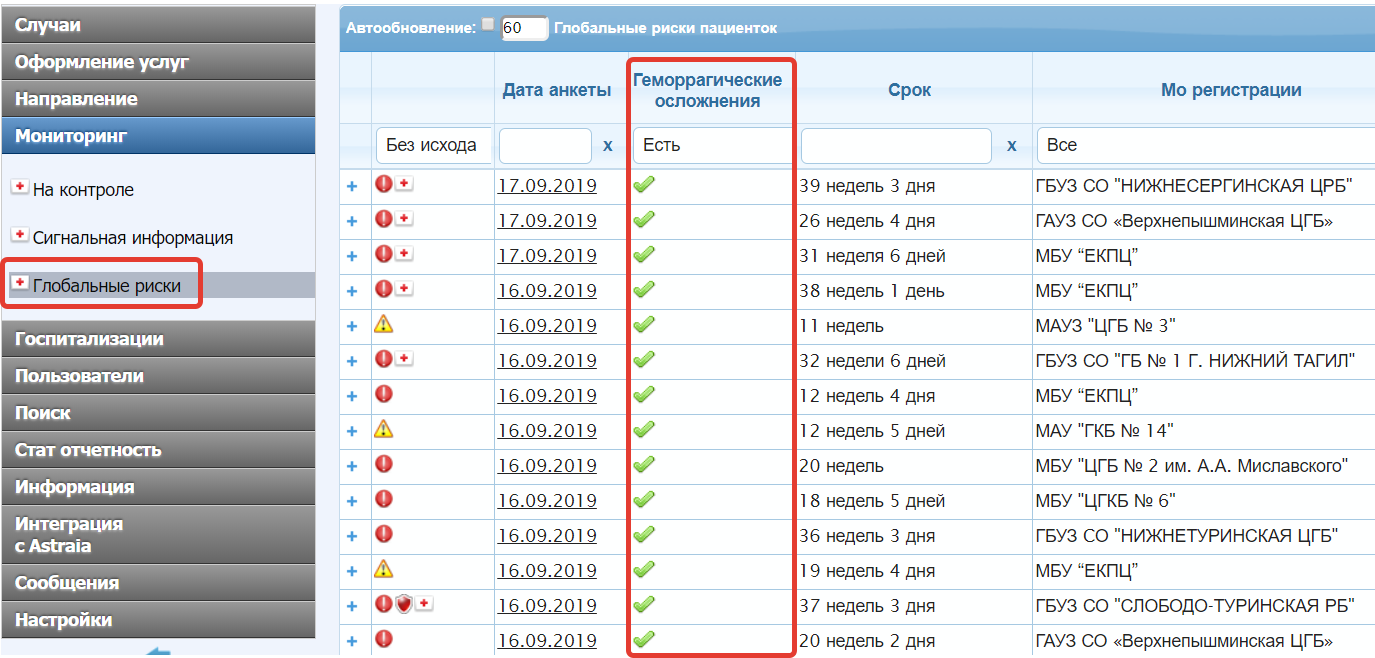 На территории СО* – 2720 беременных с риском развития 
Задержки роста плода

* На 10.04.2023г
#РИСК_МЕНЕДЖМЕНТ
#СППВР
Мониторинг…On-Line
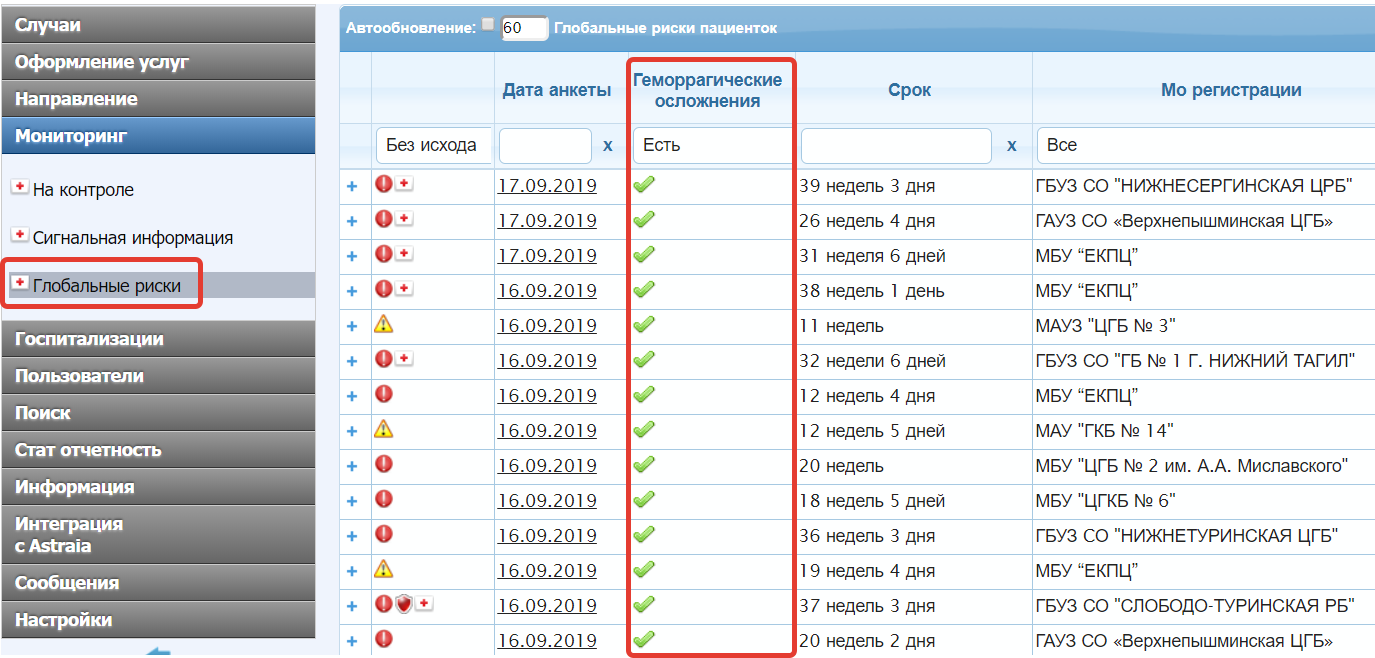 На территории СО* – 6 904 беременных с риском развития АКУШЕРСКОГО КРОВОТЕЧЕНИЯ, 
из них в ДОНОШЕННОМ сроке – 589 пациентов
* На 10.04.2023г
#РИСК_МЕНЕДЖМЕНТ
#СППВР
Мониторинг…On-Line
На территории СО* – 4 056 пациентов с ВЫСОКИМ риском развития ВТЭО, 
в т.ч. после родов – 2 825
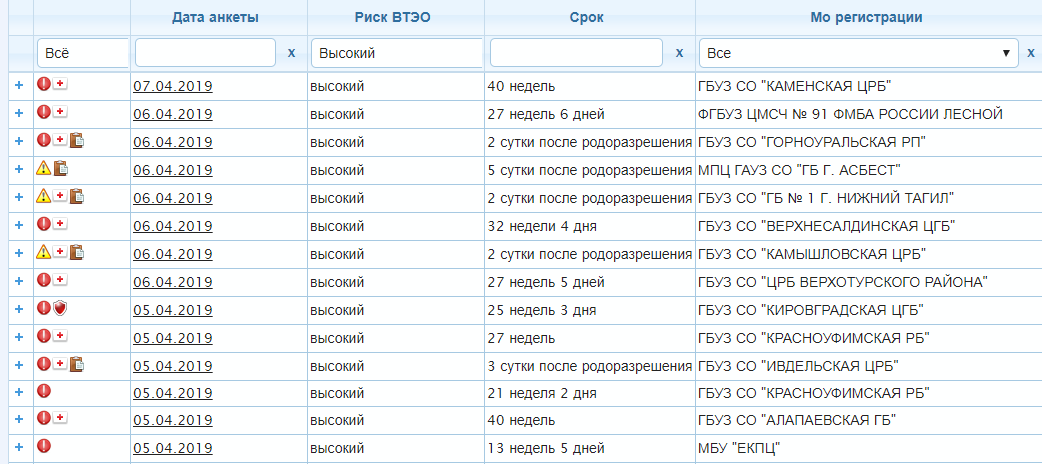 На территории СО* – 6 285 пациентов с СРЕДНИМ риском развития ВТЭО, 
в т.ч. после родов 3 291
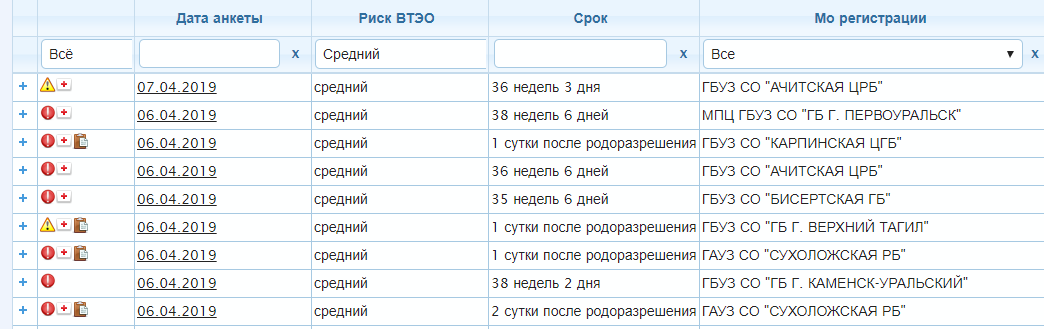 * На 10.04.2023г
ЭЛЕКТРОННЫЕ ЖУРНАЛЫ УЧЕТА
Электронные медицинские записи оформляются с использованием 
любого вида электронной подписи в случае (п.12 приказа МЗ РФ от 07.09.2020 №947н):

содержатся в журналах, которые формируются на основе электронных медицинских документов (журналы обращений/обследований и регистрации медицинских вмешательств)
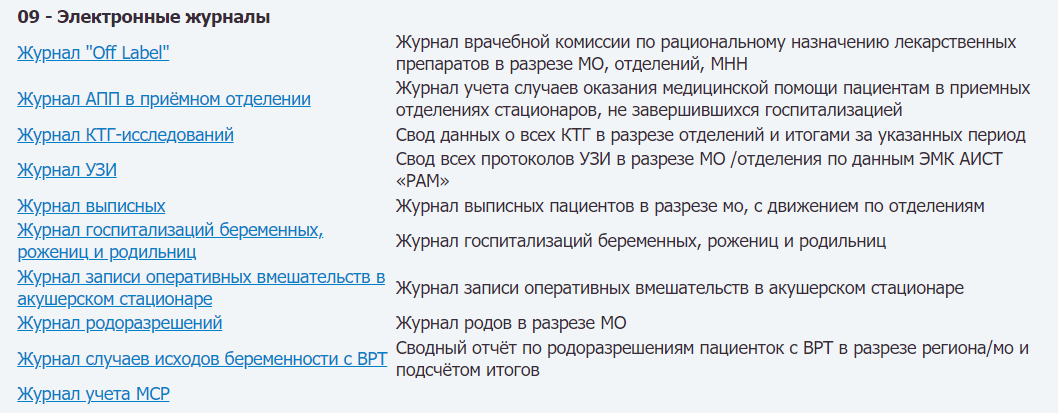 Журнал родов
МОЖНО БОЛЬШЕ «НЕ ПИСАТЬ»…
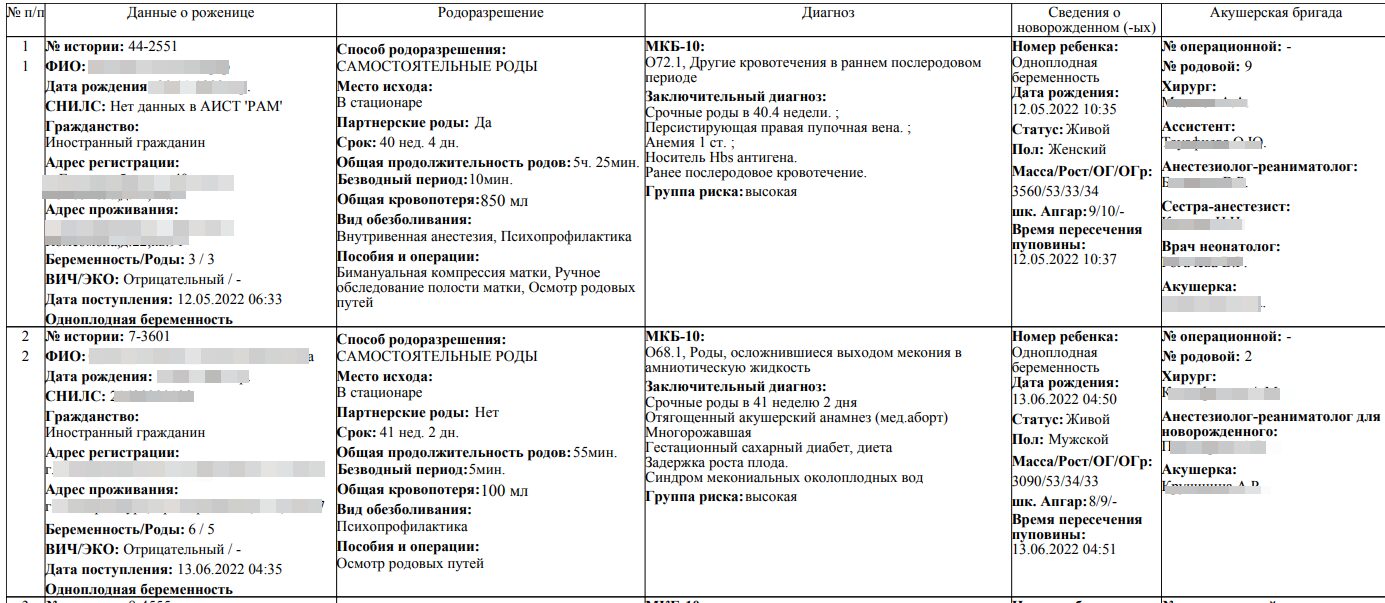 Журнал родов
МОЖНО БОЛЬШЕ «НЕ СЧИТАТЬ»…
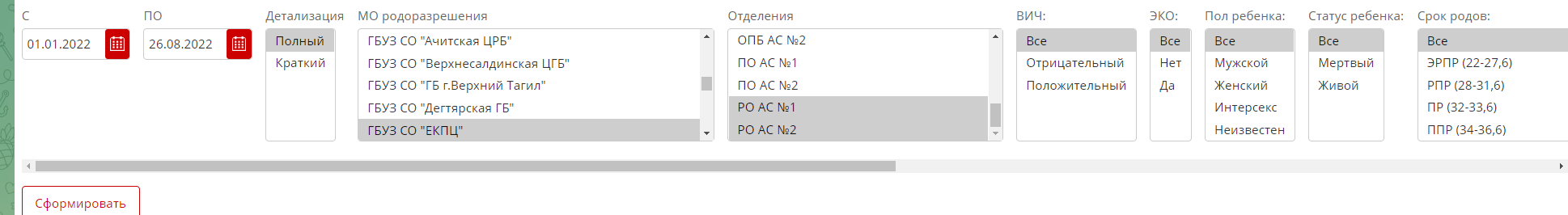 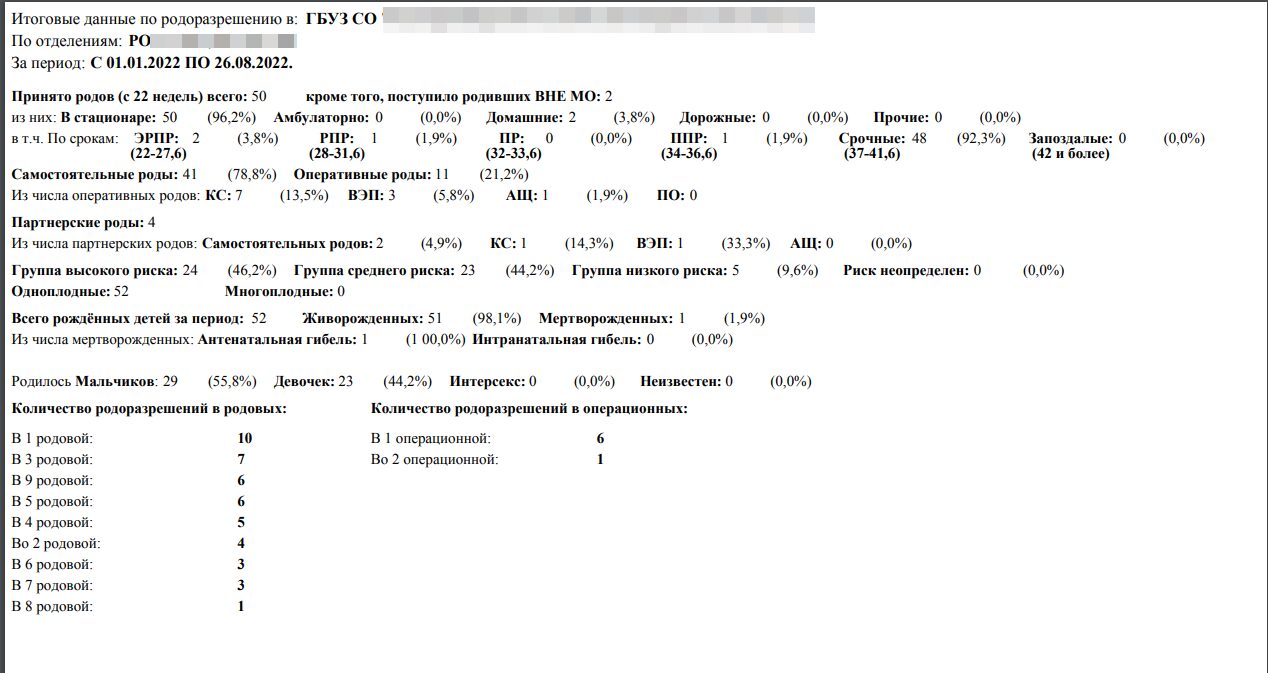 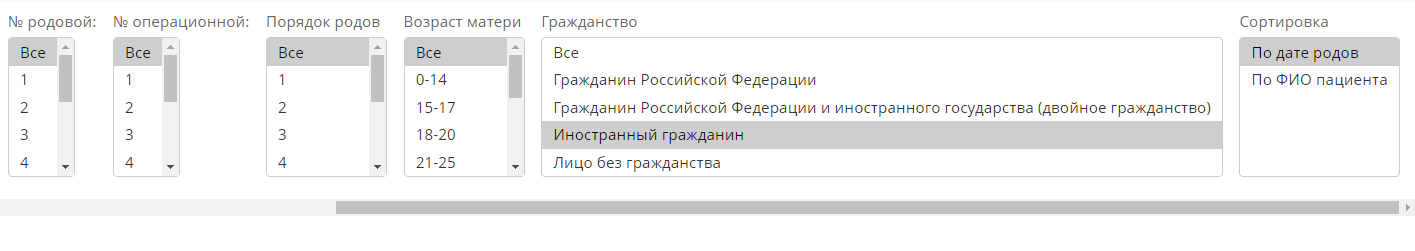 Журнал УЗИ
МОЖНО БОЛЬШЕ «НЕ ПИСАТЬ»
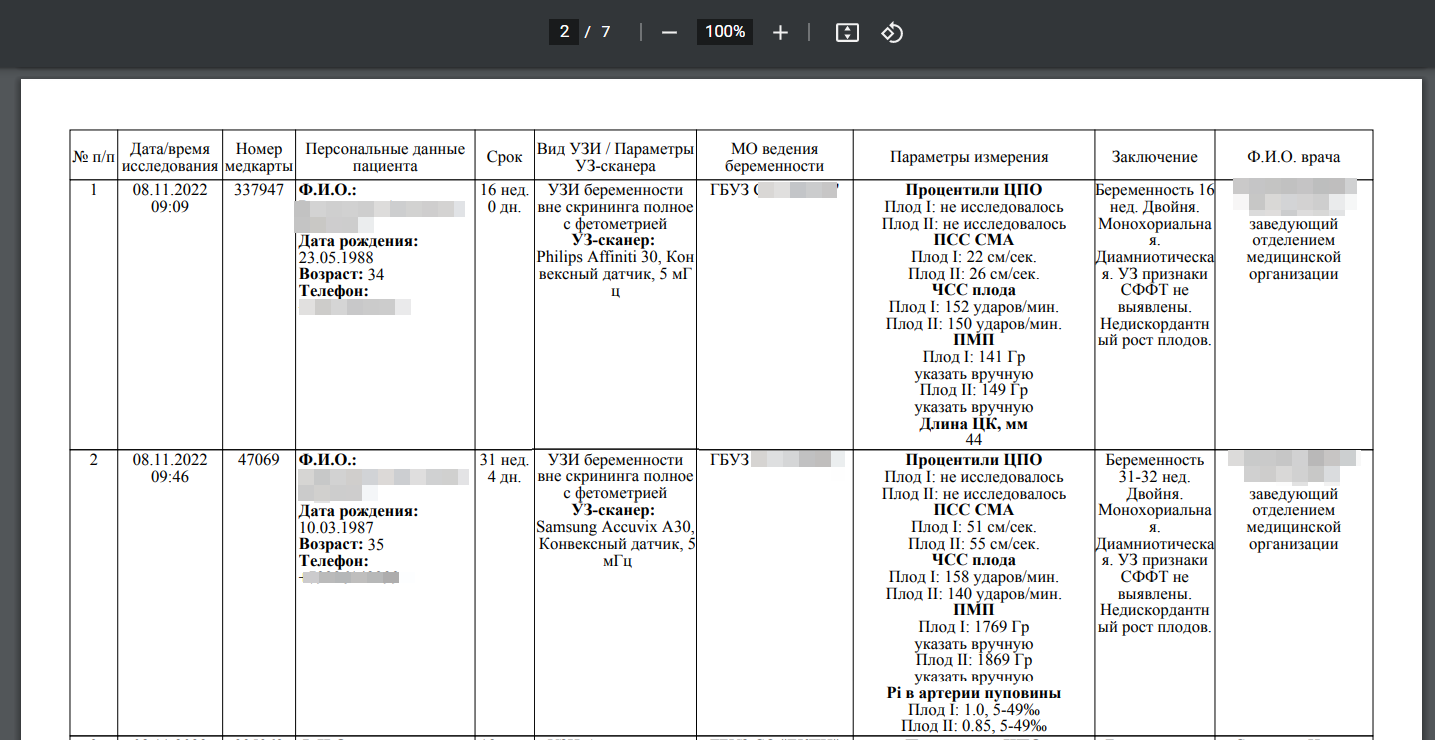 Журнал УЗИ
МОЖНО БОЛЬШЕ «НЕ СЧИТАТЬ»…
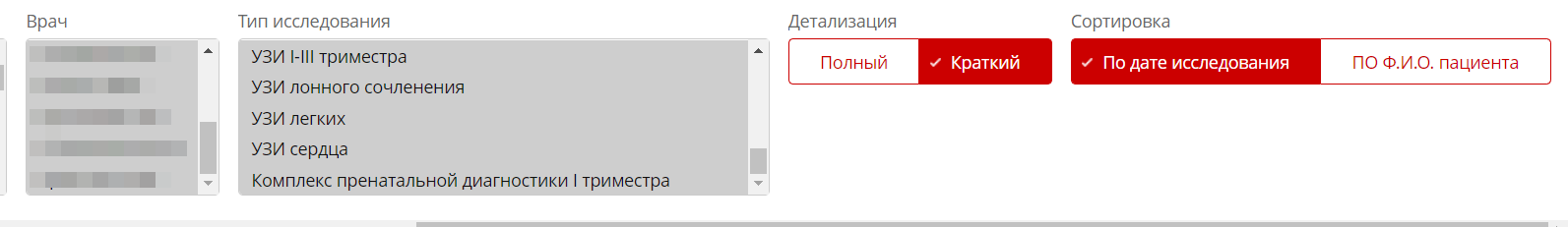 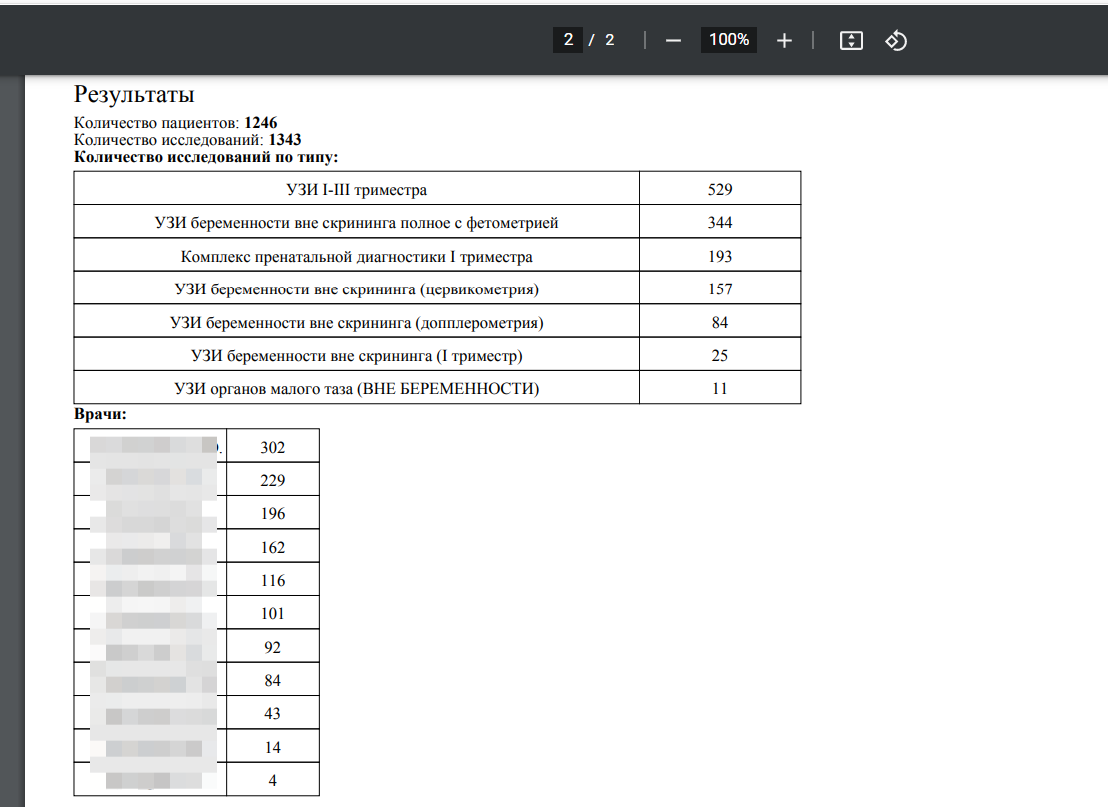 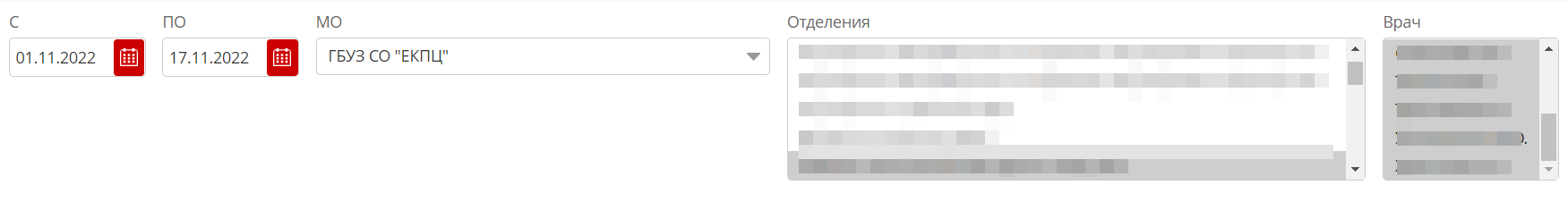 Журнал госпитализаций
МОЖНО БОЛЬШЕ «НЕ ПИСАТЬ»…
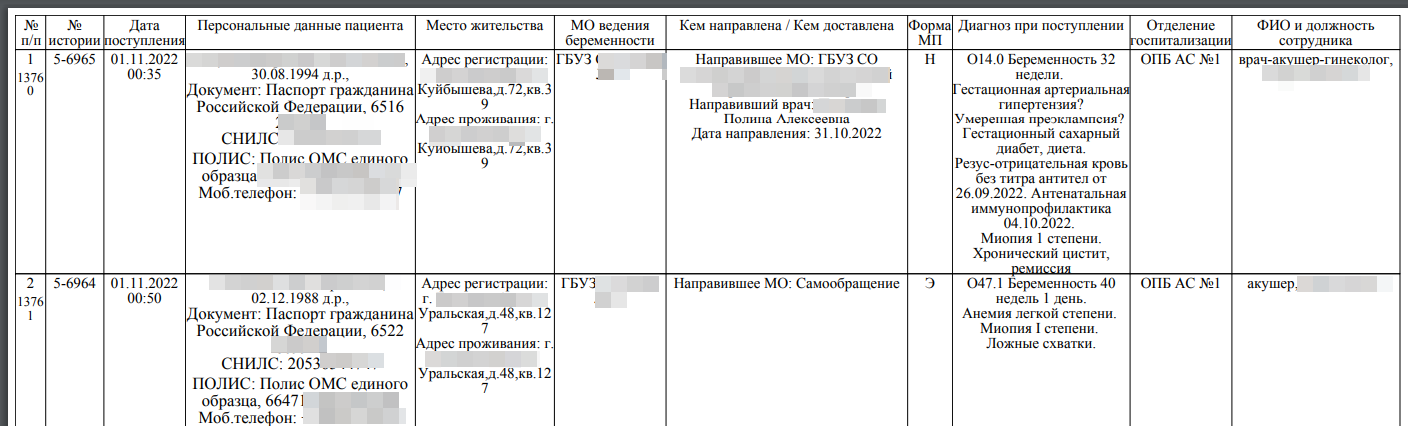 МОЖНО БОЛЬШЕ «НЕ СЧИТАТЬ»…
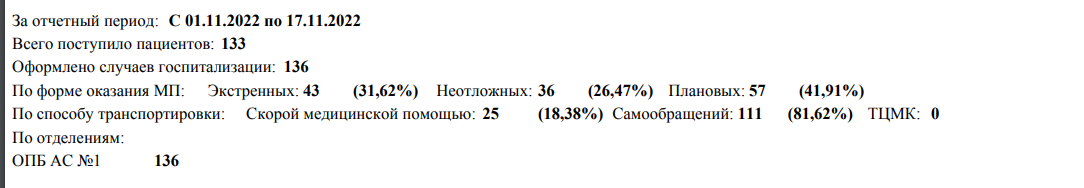 Аналитика
Всего родов 38 346, в т.ч. КС - 11 963 случаев*
Десятки тысяч случаев «посчитать» вручную ?!
Аналогично для расчета КИПР, родов с рубцом и других спец отчетов
#Зачем_нам_автоматизация…
*на примере Свердловской области за 2022 г.
Заключение
Факт, что «IT — это полезный инструмент для повышения качества и эффективности медицинской помощи», не вызывает сомнений…

Однако их использование требует тщательного подхода к подготовке медицинского персонала, организации структуры непосредственно медицинской помощи и управлением ею, разработке IT-решений…

Сокращает смертность, частоту госпитализаций, улучшает качество исходов и жизни не само внедрение IT, а 
адекватные интерпретации результатов их использования и своевременные принятия решений (врачебных, организационных и др.) для достижения целей медицинской помощи…
Тому, кто не хочет изменить свою жизнь, помочь невозможно…
Нет ничего невозможного…
на невозможное просто требуется больше времени!
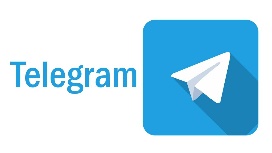 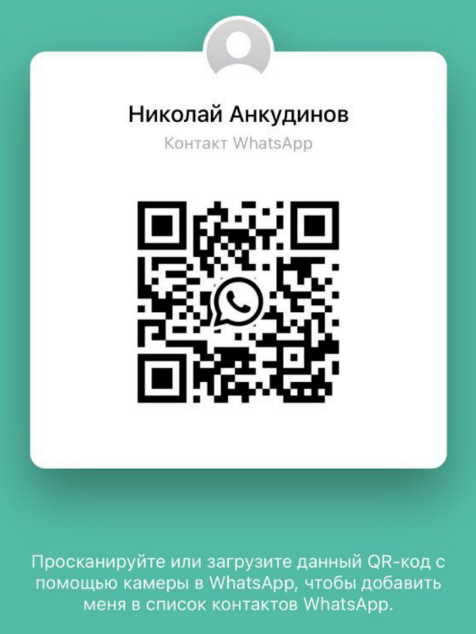 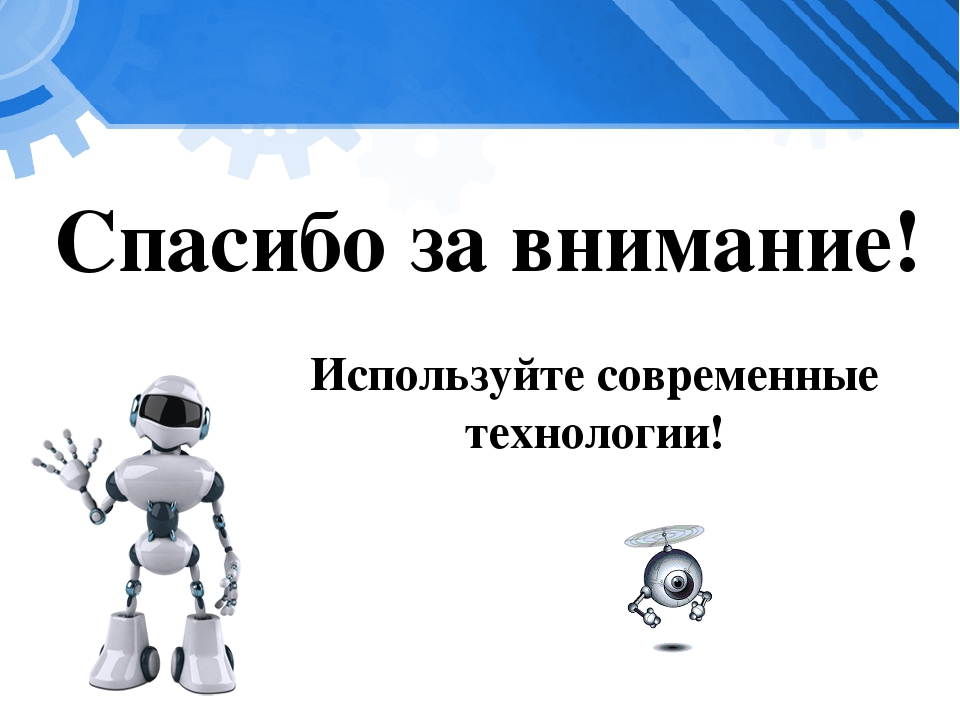 @doc_nikol
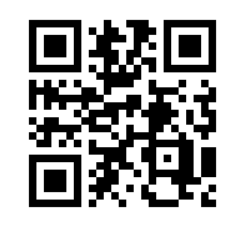 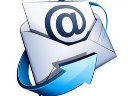 79221588789@ya.ru
Анкудинов Николай
+79221588789